Mentors and Intern Teachers
[Speaker Notes: The mentors and intern teachers module is designed specifically for mentors and interns. The content of the module may also be appropriate for district induction coordinators and school induction coordinators who have not received TxBESS mentor training.]
Goals
To learn how interns and mentors can build productive mentoring relationships

To recognize the various kinds of support that interns want and that mentors can provide
[Speaker Notes: It is important for mentors and interns to understand how to deal with the stresses interns encounter during the year. As mentors and interns get to know each other, a strong working relationship evolves. They begin to trust each other and know how each contributes to the relationship. The mentoring relationship develops to meet the needs of the student teacher so that he/she has a successful initial teaching experience. As mentors listen for and look for clues to the current needs of interns, they are better able to provide exactly what the student teacher needs at any given time to be more successful with students. On the other hand, interns develop realistic expectations of their mentors and know better what they need in order to enhance student success.]
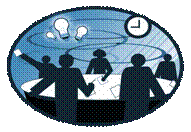 Qualities of an Effective Mentor: Reflection
Think about a significant role model in your life and the qualities that make him/her special. Make a list.
Reflect on the qualities that you believe you have as a mentor that make you special.  Make a list.
What would a student teacher say in…
The week before school…?

Weeks 1-4…?

Weeks 5-8…?

Weeks 9-12…?
Anticipation
Anticipation
Reflection
Survival
Rejuvenation
Disillusionment
Week 12
Week 3
Week6
Week 11
Week 9
Week 7
Week 2
Week 5
Week 8
Week 1
Week 4
Week 10
What do they say…?
The Three Stages of Concern
Stage 1: Survival
	
Stage 2: Task 
	
Stage 3: Impact
Stage 1…SURVIVAL
The SURVIVAL Stage
Stage One
Self
Stage 2…the TASK
The TASK Stage
Stage Two
Stage One
Time/
Task
Self
Stage 3…IMPACT
The IMPACT Stage
Stage Three

Stage Two

Stage One
Impact Stage
Student
 Learning
Time/Task
Self
Keys to Relationship Building
Meet regularly.

Maintain confidentiality.

Participate in support team meetings.

Attend professional development activities together.

Provide professional assistance.
[Speaker Notes: Part of the mentor’s job is to build a relationship with the student teacher. Mentors meet regularly with their interns, and they maintain significant dialogue with each other during the first two weeks of school. These two weeks may be when the student  teacher needs the most assistance. One important factor for establishing a relationship of trust is to make sure that these meetings remain safe with a level of confidentiality that supports honest exchange.

We encourage the mentor and student teacher to attend professional development activities together.  Possible professional development opportunities for both interns and mentors include book studies, faculty meetings, and networking meetings. Understanding how interns develop and how to communicate with adult learners will be helpful to mentors in your cooperating teacher role. 

Cooperating teachers should meet with interns to provide professional assistance to them in areas such as district and campus information, assessment, teaching strategies, learning styles, classroom management, and relationships with families/caregivers and the community.]
Ground Rules for Relationships
Agree on:

Scheduled meeting times and places,

Best means of dialogue for questions as they arise, and

Preferred means/times of contact outside of the school day when the intern has questions.
Deposits and Withdrawals
List deposits into the relationship bank account:
List withdrawals from the relationship bank account:
[Speaker Notes: You might consider the importance of ground rules related to your cooperating teacher-student teacher relationship.  Think about Steven Covey’s metaphor of a relationship as an emotional bank account. Covey says that in relationships, words and actions can be interpreted both positively, as deposits, and negatively, as withdrawals. This quality is true for cooperating teacher and student teacher relationships as well.

On the slide above, consider items from the perspective of the cooperating teacher AND the student teacher. For example, a cooperating teacher might stop by a student teacher’s small group to offer assistance.  The cooperating teacher may consider that action to be a “deposit,” while the student teacher might begin to think the cooperating teacher was checking up because of some problem, which would make those visits “withdrawals.”  from the student teacher’s perspective.  Think of four realistic classroom items that could be considered a “deposit” by the cooperating teacher but a “withdrawal” by the student teacher. 

Source: Covey, S. 1989. The 7 habits of highly effective people. New York: Fireside.]
Intern Teachers’ Perceived Needs
Ideas about instruction
Personal and emotional support
Advice on locating and accessing materials and resources
Information on school and district procedures
Additional techniques for management
[Speaker Notes: Sandra Odell reported that these are the greatest perceived needs of interns. The following slides address how cooperating teachers can support interns in these different areas of need.

Research confirms that when mentor support is in place, the focus for the student teacher changes from discipline to instruction. And remember that if the student teacher says it’s a need, it’s a need whether the mentor thinks so or not. Also, the mentor may see needs that the student teacher is not yet developmentally ready to address.

Source: Odell, S. J. 1986. Induction support of new teachers: A functional approach. Journal of Teacher Education 37 (1):26-29.]
Ideas about Instruction
Have reflective discussions on planning, student work, and lessons taught.


Provide guidance on ways to engage students in the content.

Team teaching

.
[Speaker Notes: Cooperating teachers  and interns participate in activities that help interns to reflect upon their classroom instruction. Mentors can help by:
	Assisting in planning lessons,
	Conducting classroom observations and data collection,
	Modeling instructional practices,
	Team teaching, and
	Conducting reflective conversations.

Additionally, student  teachers develop reflective practices through activities such as journals and teaching logs.]
Personal and Emotional Support
Stress the need for life outside the classroom.
Be available to listen.
Recognize the intern as a near-future peer.
Remind them that making mistakes is normal.
Designate time for venting/sharing.
.
[Speaker Notes: While providing emotional support is not be the cooperating teacher’s main role, it is important to offer interns personal support through empathic listening and by sharing experiences. 


Share how you balance being a good teacher and also having a life outside the classroom;
Share your view of your role as a mentor; 
Be available to listen to concerns and respond accordingly;
Recognize the student teacher as a near-future peer who has valuable ideas and activities to contribute;
Remind the student teacher that making mistakes is natural and that mistakes are part of the learning process;
Designate weekly meetings to vent, share, update, and provide positive feedback.]
Locating and Accessing Materials/Resources
Show the student teacher around the building.
Provide information about special services available in the building.
Provide textbook information, including teachers’ manuals.
Explain chain of command.
Explain record-keeping procedures.
Help develop efficient procedures.
[Speaker Notes: Mentors share procedures on how to collect, disseminate, and locate resources with interns. 

Cooperating teachers:
Acquaint interns with the school building—its rooms, equipment, and grounds;
Provide information regarding special services, such as resource teachers, the nurse, and counselors;
Provide information about materials and resources that are available for classroom use;
Explain the chain of command; and
Explain record-keeping procedures for student records.]
Time Issues Reported by interns
Grading papers
Lesson planning
Modifying lessons
Preparing for parent conferences
Record keeping
Student routines and procedures
Tutoring
Catching up on paperwork
Classroom cleanup
Displaying student work
Faculty and other meetings
Finding instructional resources
[Speaker Notes: Time is one of the most valuable resources for all of us. This is especially true for interns who are doing many of these things for the first time. While these activities have become routine for veteran teachers, they are not yet routine for beginners. Mentors may share and model time management strategies with interns by helping them prioritize paperwork and involve students in daily classroom responsibilities.]
Information on School and District Procedures
Review school and district rules.

Explain processes for accessing materials and resources.

Review schedule for meetings.

Describe special activities.

Explain unwritten rules.
[Speaker Notes: Cooperating teachers also provide procedural support to interns about routines and guidelines at the school and district level. 

Cooperating teachers:
Review school and/or district handbooks with the student teacher;
Explain teachers’ hours and attendance requirements;
Explain the process for acquiring funds for supplies and materials;
Review library procedures for checking out books and equipment;
Explain the process for scheduling class time in the library and computer lab;
Review the schedule for grade-level and faculty meetings;
Describe any special school activities and rules that may not be clearly stated.]
Additional Techniques for Management
Discuss student attendance policies.
Help with class seating and room arrangement.
Provide guidance on organizing for first time teaching.
Assist in organizing materials and establishing procedures.
[Speaker Notes: Cooperating teachers  give student  teachers advice on how to manage and organize the school day. 

Cooperating teachers:
Discuss when students arrive at school;
Explain the bell schedule;
Explain class seating and room arrangement;
Help organize the initial teaching experiences of the student teacher;
Offer assistance for organizing materials; and
Explain the system for taking attendance, grading, and establishing routines.]
Additional Techniques for Management (cont’d)
Provide examples of letters to families/caregivers.

Explain when to contact families/caregivers.

Identify methods for documenting family/caregiver contact.

Explain written progress report forms and procedures.
[Speaker Notes: Cooperating teachers  help student  teachers with ideas related to conferencing or working with families/caregivers.  Start by giving examples of introductory letters to families/caregivers that might include information about the grading system, necessary school supplies, and special dates and events. Explain the school and district policies about when to contact families/caregivers. For instance, your school might require family/caregiver contact if a child is doing poorly in a class, if homework is late, or if there are discipline problems. In addition, teachers might want to phone families/caregivers if a student is doing well. Further, the cooperating teacher should share methods for documenting contact and explain formal progress reporting and procedures.]
Additional Techniques for Management (cont’d)
Share a few guidelines for expected behavior in the classroom.
Provide ideas for positive reinforcement.
Assist in setting goals and determining consequences.
Help the student teacher identify when to write a referral or contact families/caregivers.
[Speaker Notes: interns need support with student discipline. Cooperating teachers are responsible for providing guidance and sharing ideas related to managing students.]
In Summary: Semester-long Support Guidelines
Meet regularly throughout the week.
Build a relationship of trust.
Use this framework and the  Student Teacher Handbook to guide discussions on teaching and learning.
Assist the student teacher to focus on improving student learning.
Assist the student teacher with the non-instructional responsibilities of a teacher-of-record.
[Speaker Notes: Some needs of a student teacher can be anticipated, while others are addressed as the need arises.]
The Ultimate Goal
Mentors can help interns be more successful, more quickly by helping them focus on improving student learning.
[Speaker Notes: interns receive structured guidance and support for a variety of reasons, including providing emotional support, providing resources and direction, suggesting effective teaching practices, having reflective conversations, and validating  the student  teachers’ efforts. Above all, we know that with effective support interns become successful and so do their students.]
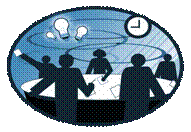 Profiling the Effective Cooperating-Student Teacher Relationship
[Speaker Notes: Take 5-7 minutes. Think back to your list of mentor qualities.  For each item think about concrete ways you can effectively implement a strong mentor-student teacher relationship.]
“Seek first to understand… then to be understood.”				St. Francis
[Speaker Notes: Stephen Covey refers to this quote and the importance of this statement. Mentoring is not about ME; rather, it is about what the student teacher needs and is ready for as the semester advances.]
3-2-1
Three things I learned

Two things I liked

One thing I’ll do immediately
[Speaker Notes: Take a few minutes to reflect on this module. Write down three things you learned, two things you liked, and one thing you’ll do immediately.]
Contact Information
Upon completion of this mentor training, send an e-mail verifying completion to Dr. Jan P. Seiter, jpseiter@htu.edu Director, ATCP, Huston-Tillotson University. Mentor training of cooperating teachers is required by TAC 228.
[Speaker Notes: If you have any questions or concerns or want more information, contact Dr. Jan P. Seiter]
Mentor Training Module Completion
Please email jpseiter@htu.edu the following message:
I ______________ have completed Mentor Training Modules (Phases, Coaching, Mentor) on _________ (today’s date) in preparation for serving as a cooperating teacher for a student teacher. I understand that this training does not qualify me for a voucher.
[Speaker Notes: Please email pwillifo@hsutx.edu the following message:
I ______________ have completed Mentor Training Modules (Phases, Coaching, Mentor) on _________ (today’s date) in preparation for serving as a cooperating teacher for a student teacher. I understand that this training does not qualify me for a voucher.]